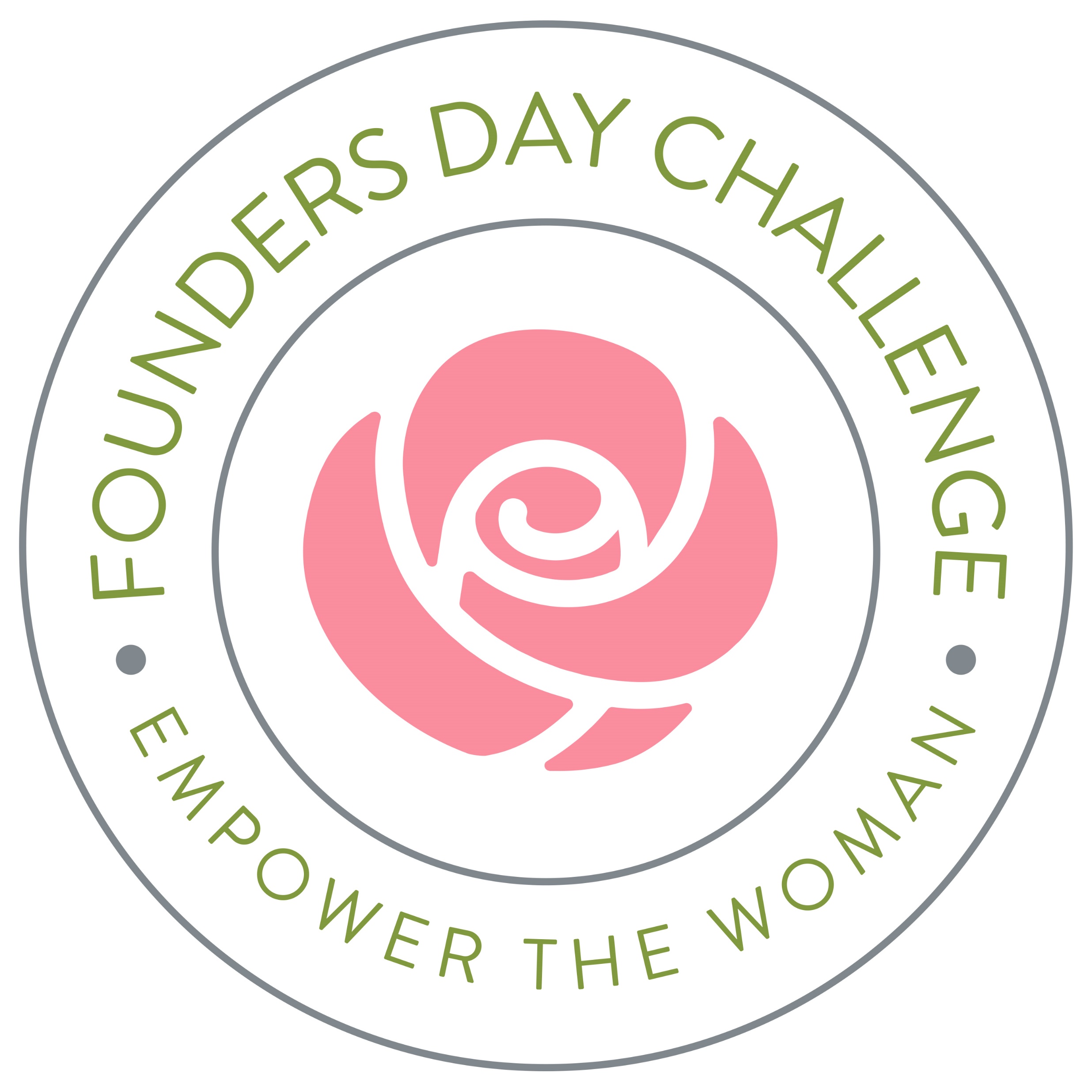 Founders Day Challenge Prizes
$500
$250
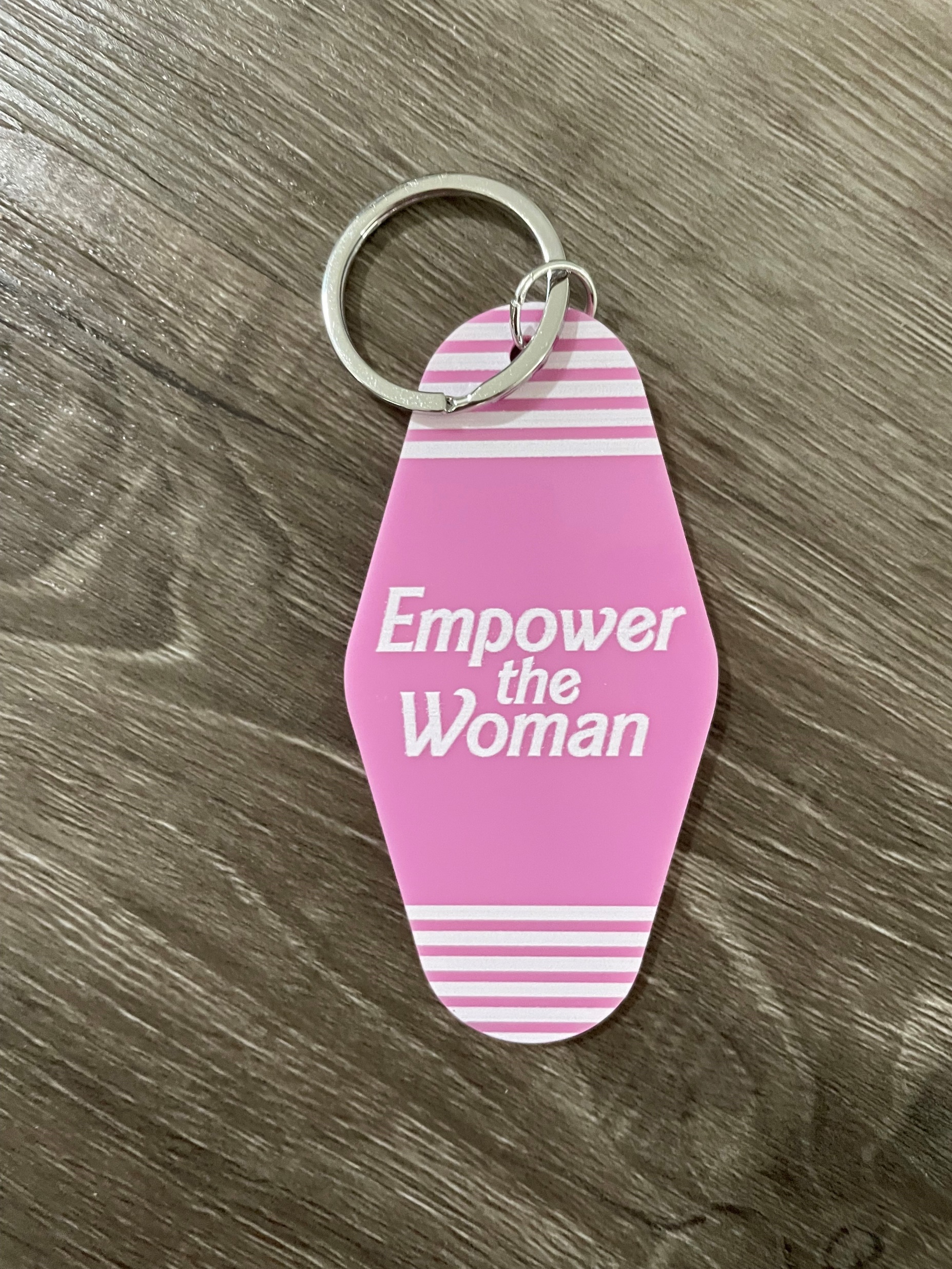 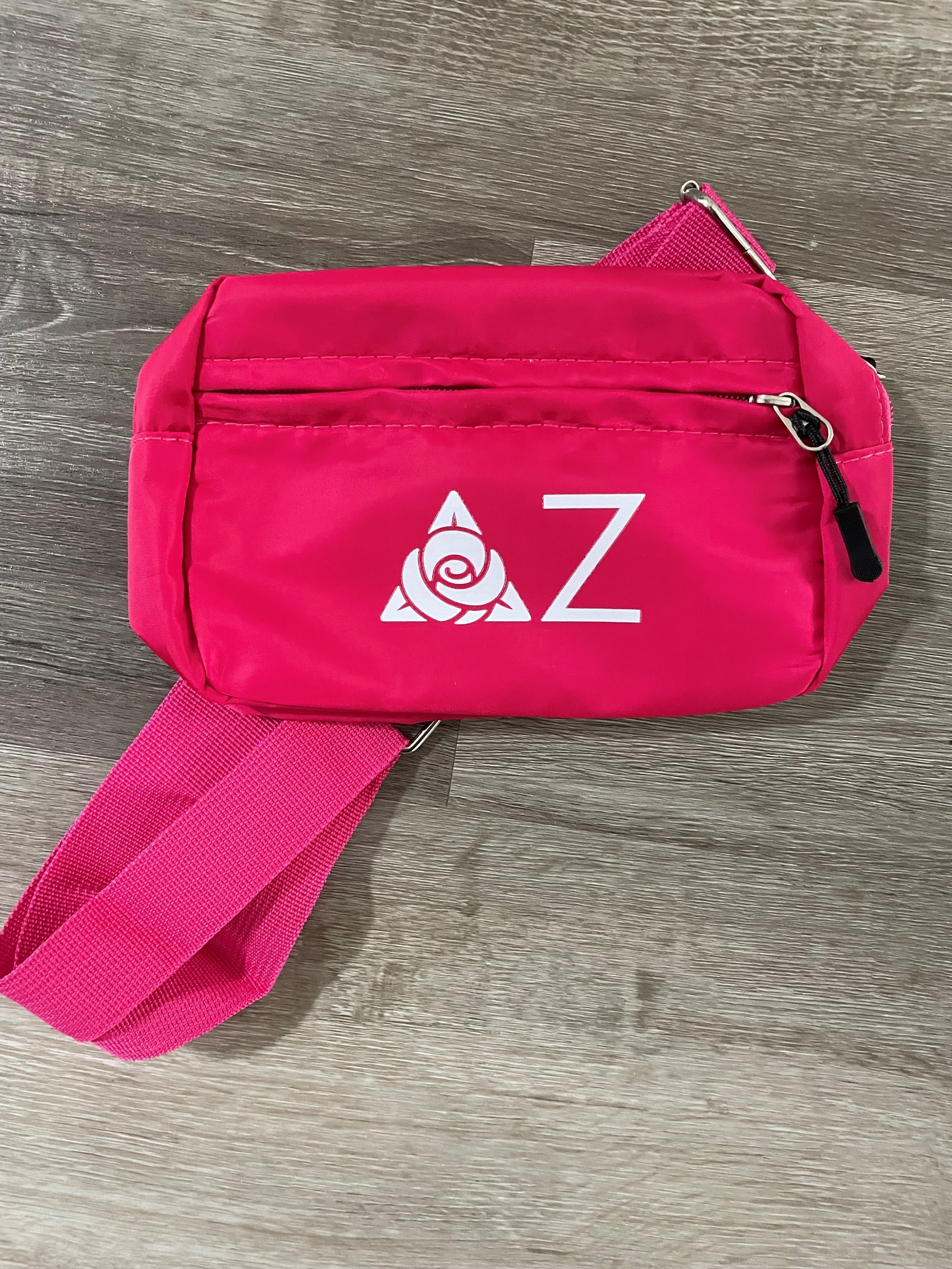 $1,500
$750
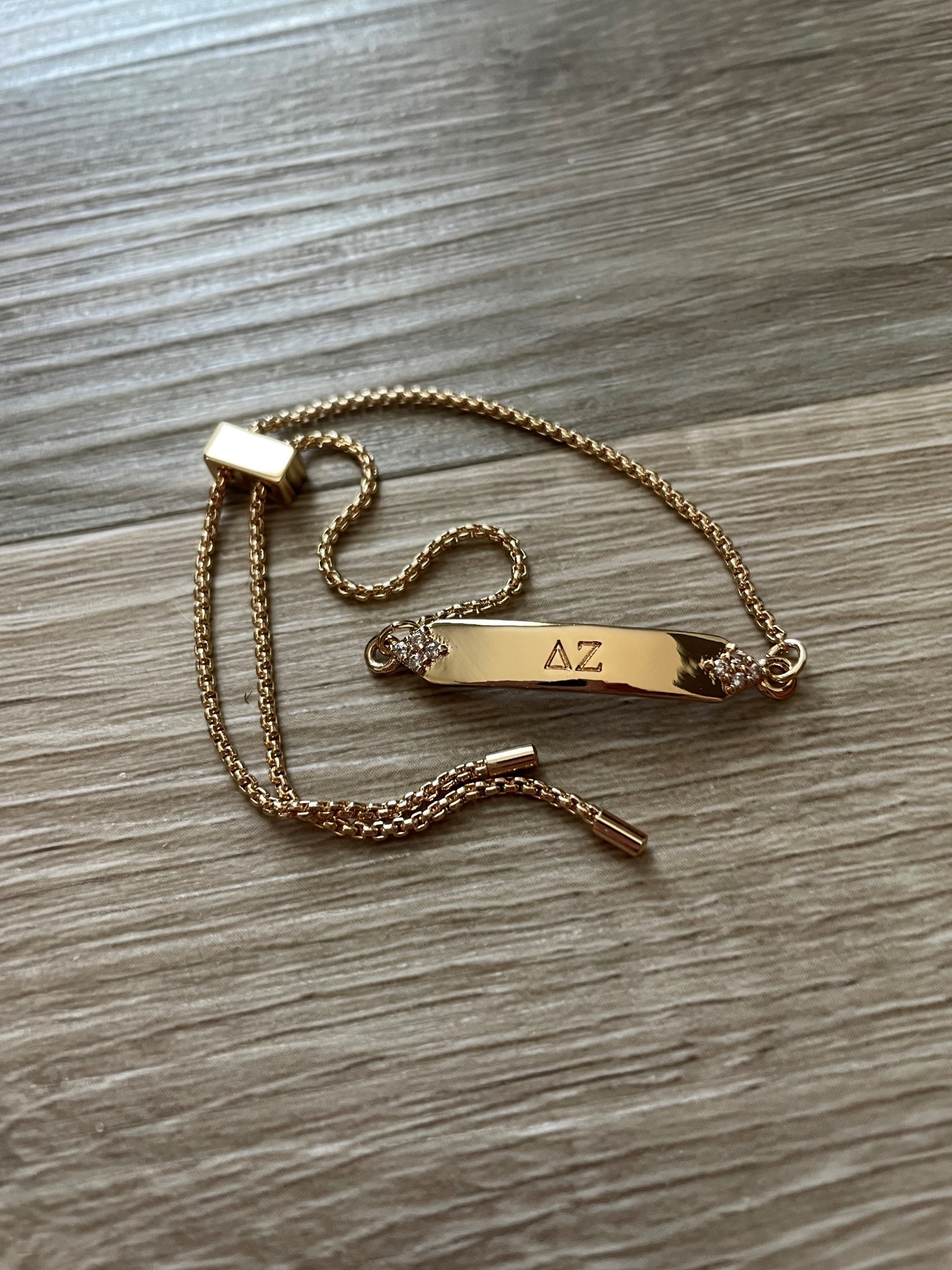 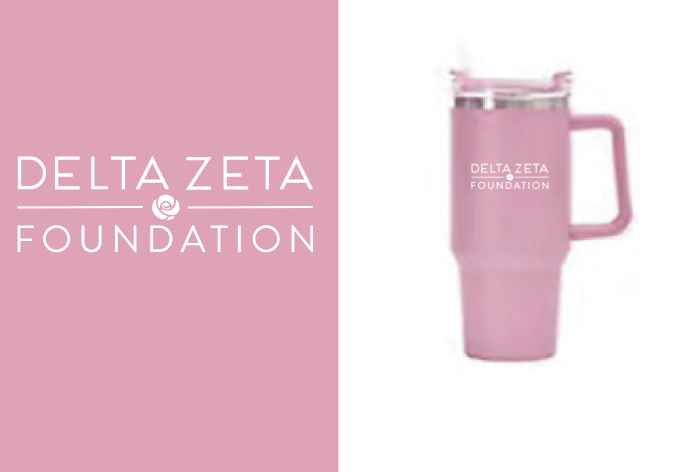 $3,000
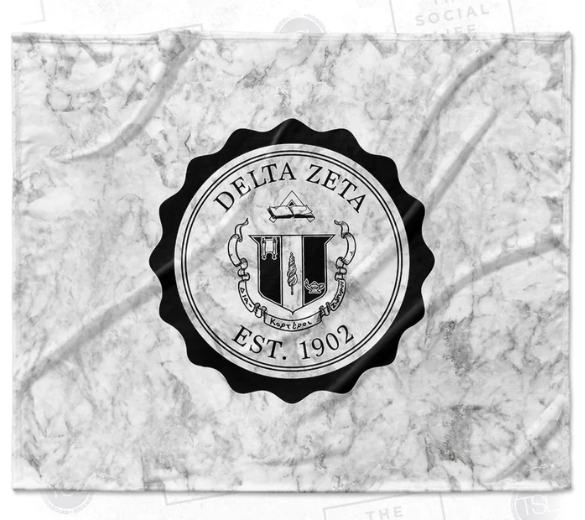 Blanket
$5,000
Everyone who reaches this level will be entered to win 1 trip to a Delta Zeta event this spring!